Геометрические фигуры.
Интерактивная игра  наразвитие у детей геометрической зоркости: умение анализировать и сравнивать предметы по форме.                                            Сичкарук М.В.
Возраст: от 5 до 7 лет.Автор игры:  Сичкарук М.В. Группа «Одуванчик»Цель:  Развитие детей геометрической зоркости: умение анализировать и сравнивать предметы по форме.Развивающая среда: компьютер, презентация
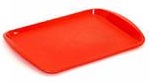 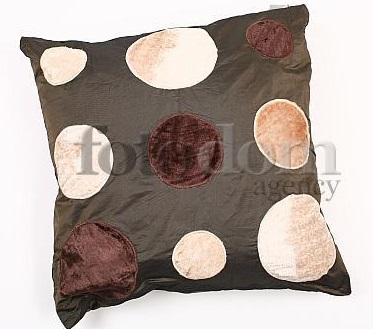 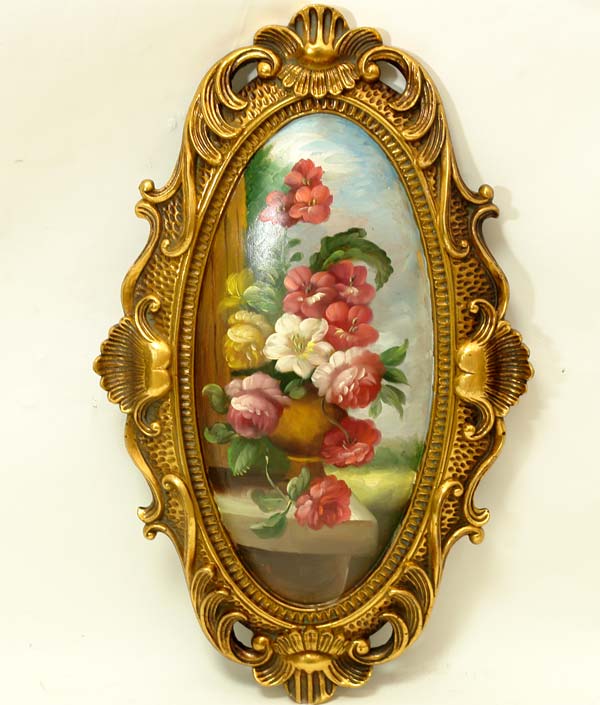 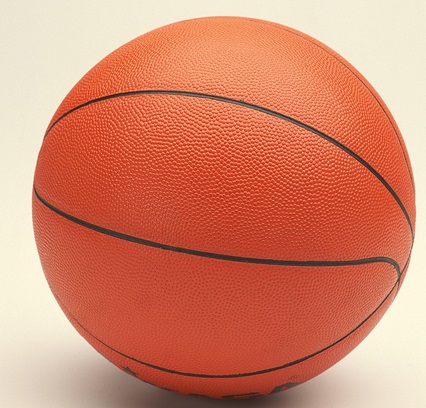 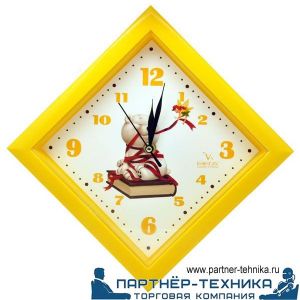 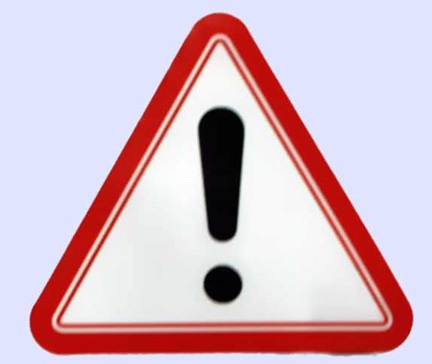 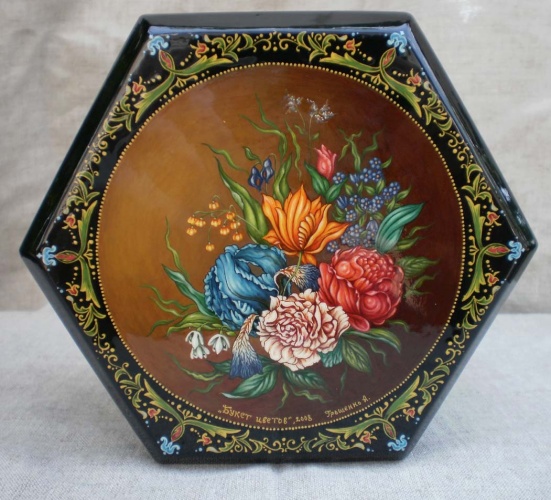 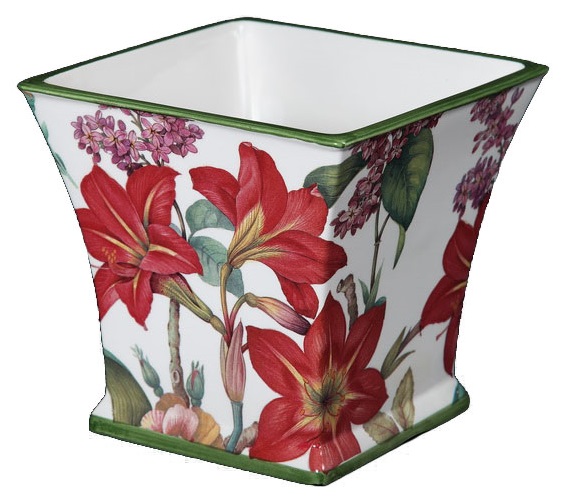 МОЛОДЕЦ.